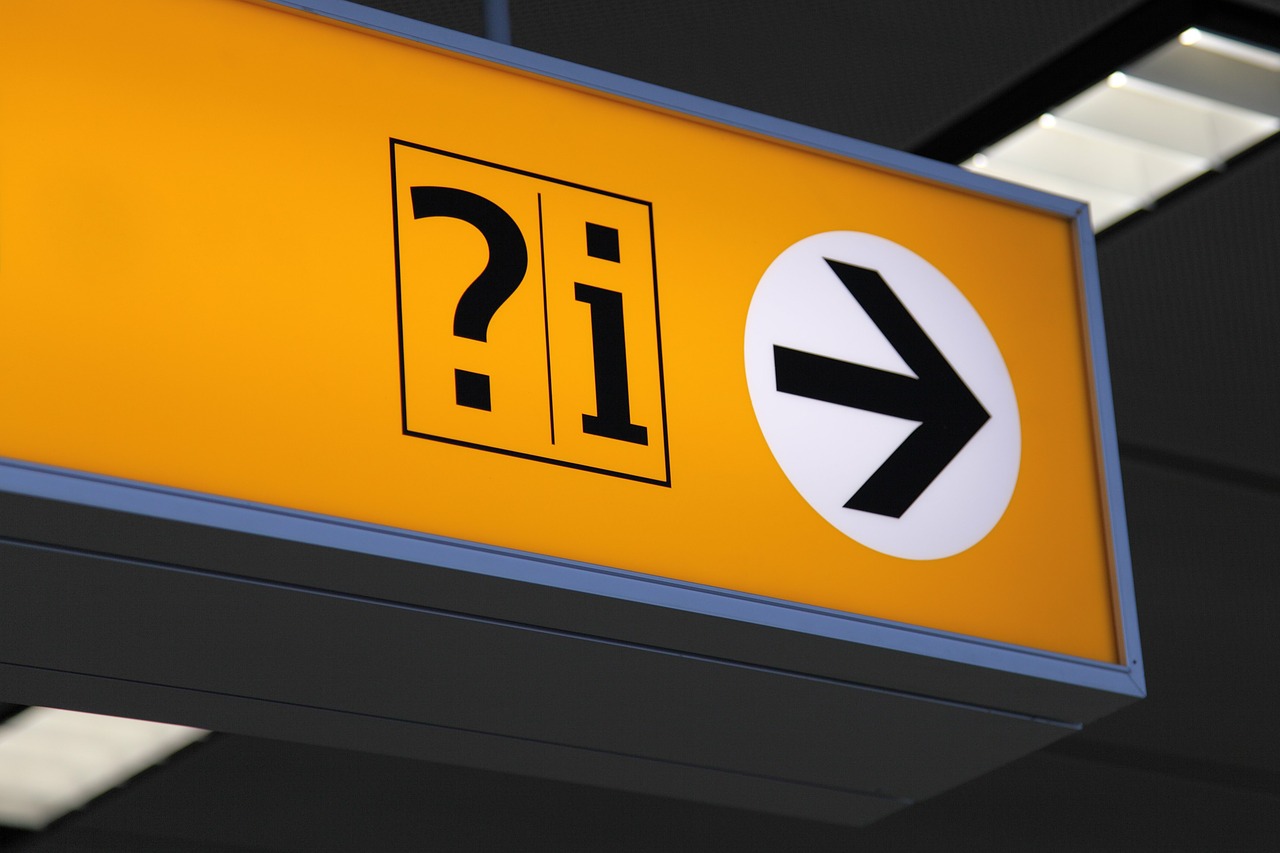 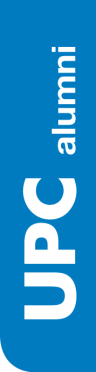 Taller UPC Alumni
La tècnica DAFO aplicada a l'autoconeixement 
i al balanç professional
Saps quin és el teu valor professional, els teus objectius a mitjà termini o el valor que una empresa 
pot veure en tu. 
Reflexiona, acompanyat d’un expert, per descobrir-te a tu mateix i guanyar autoconfiança.
22 novembre / 2017 / 12 a 13:30h
Aula 110, Edif. D7, Campus Baix Llobregat. C. Esteve Terrades, 10, Castelldefels.
Inscripcions:
www.alumni.upc.edu - 93 401 63 12- carreresprofessionals.alumni@upc.edu
Organitza:
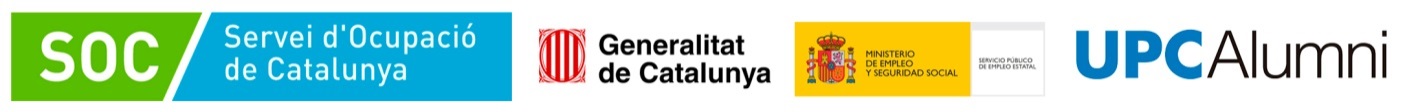 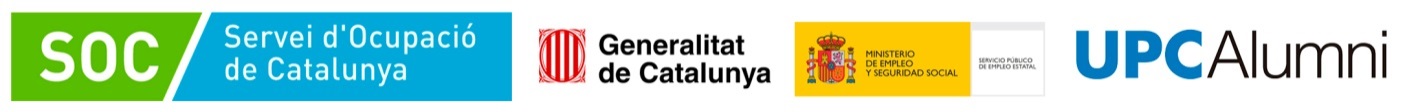